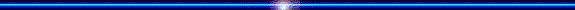 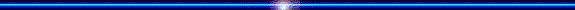 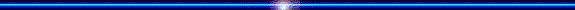 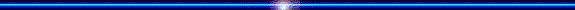 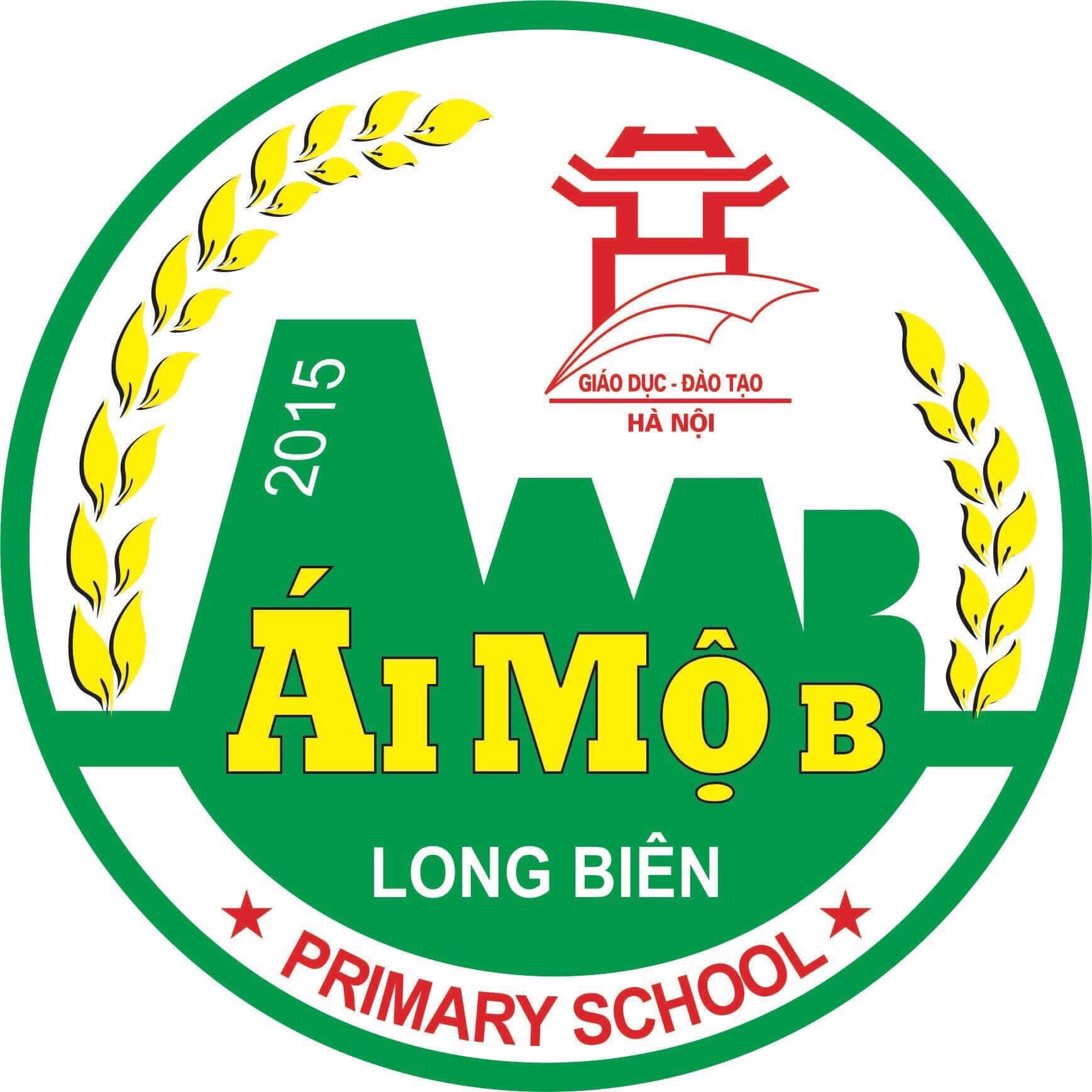 ỦY BAN NHÂN DÂN QUẬN LONG BIÊN
TRƯỜNG TIỂU HỌC ÁI MỘ B
MÔN: TOÁN
LỚP 2
Bài 22: Phép trừ (có nhớ) số có hai chữ số với số có một chữ số (tiết 4)
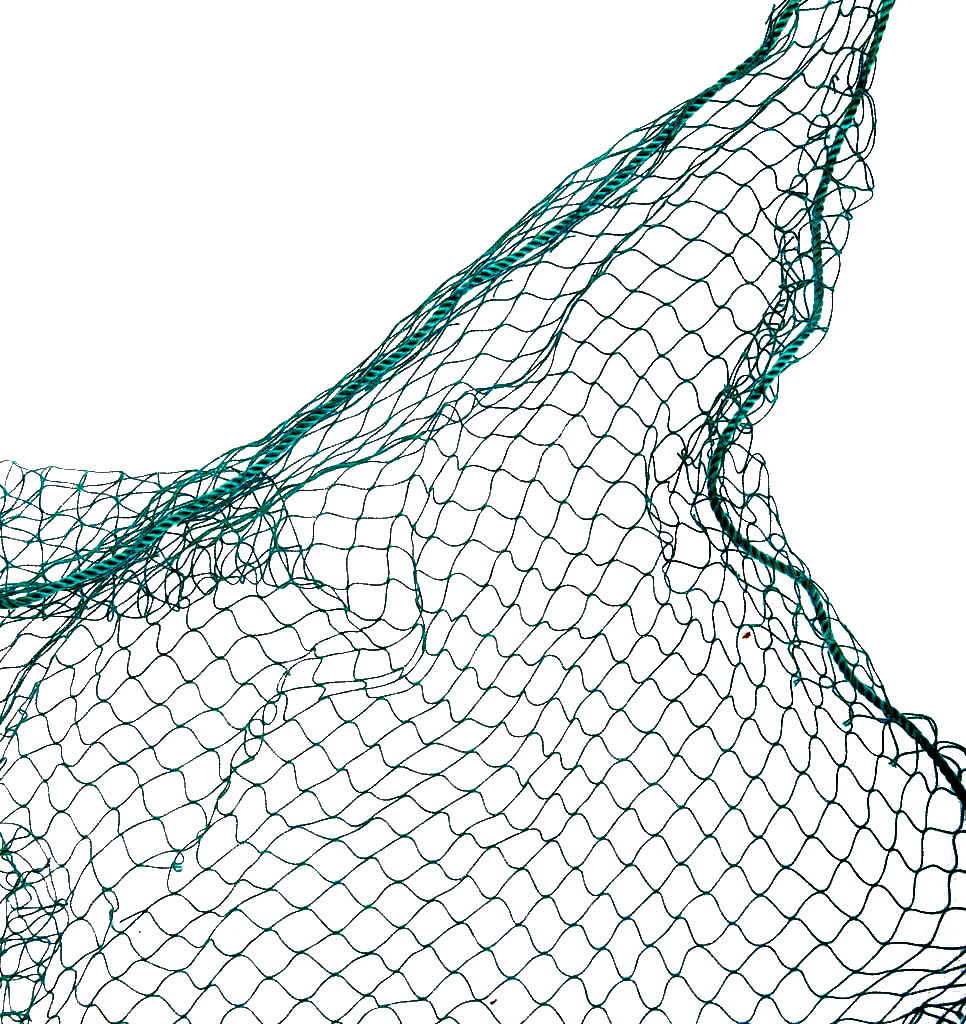 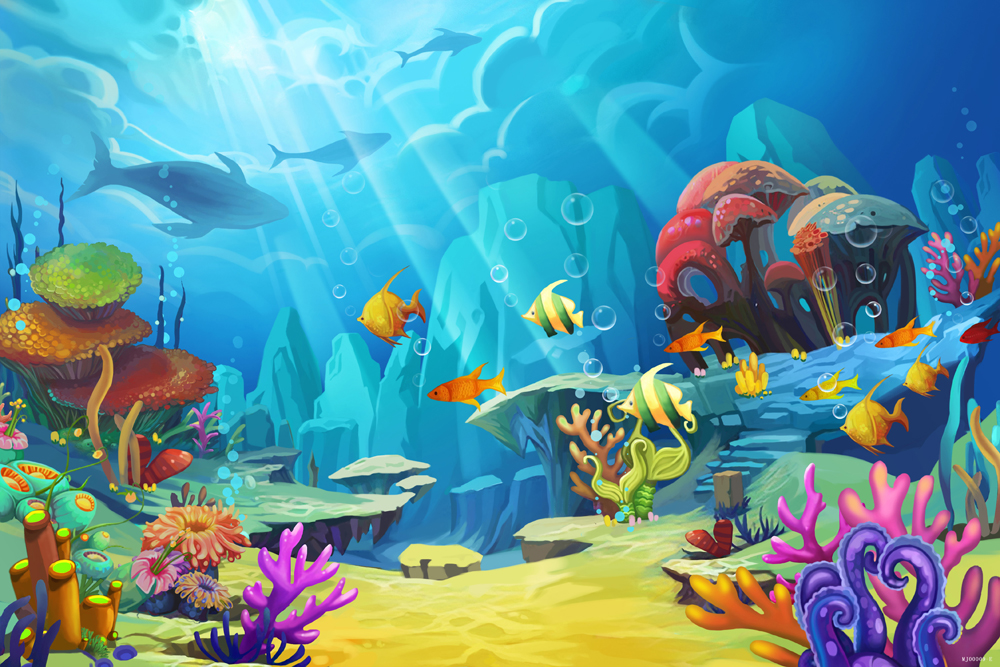 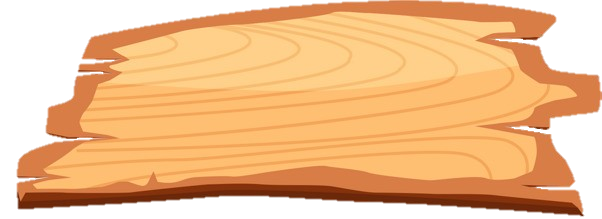 GIẢI CỨU
ĐẠI DƯƠNG
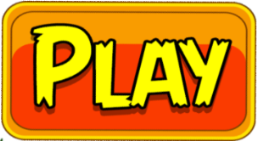 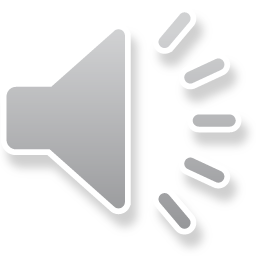 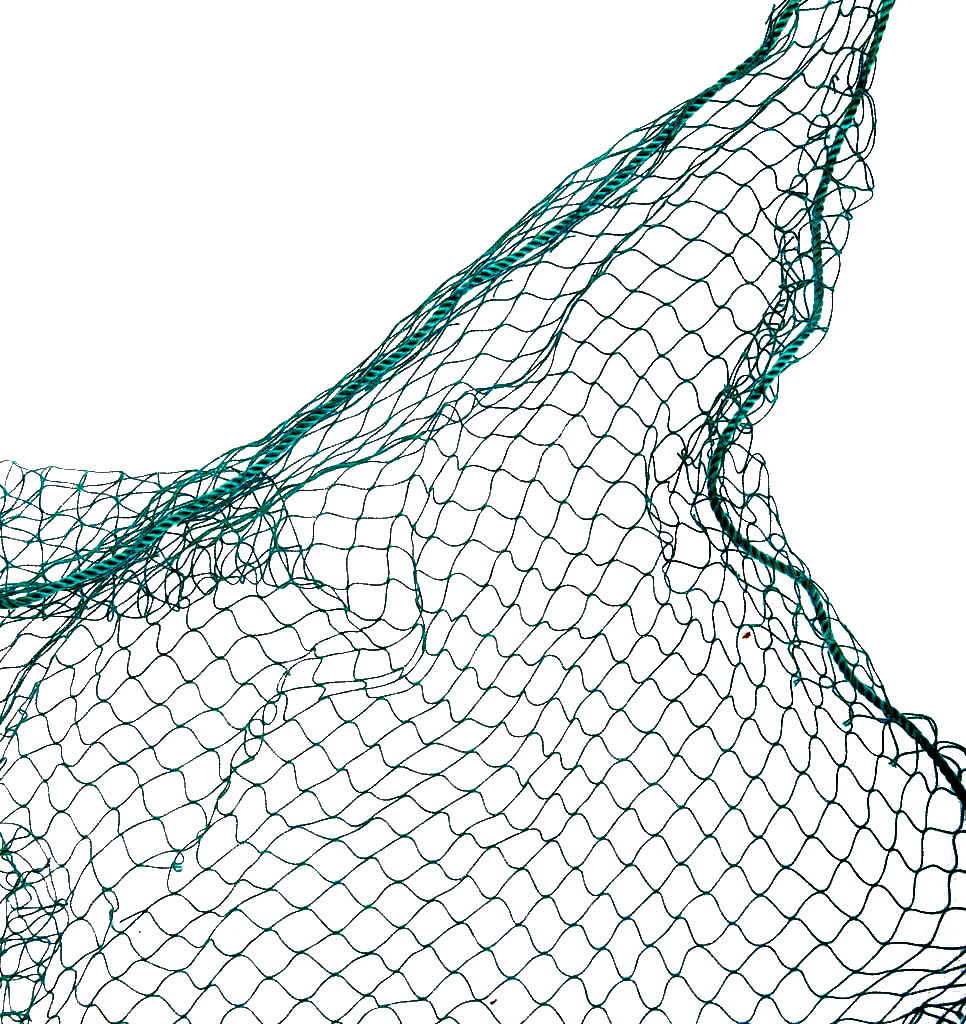 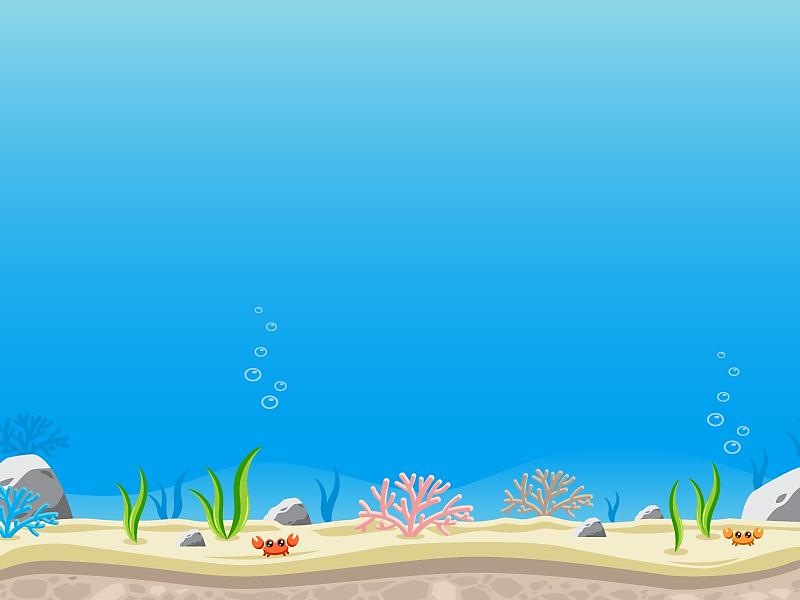 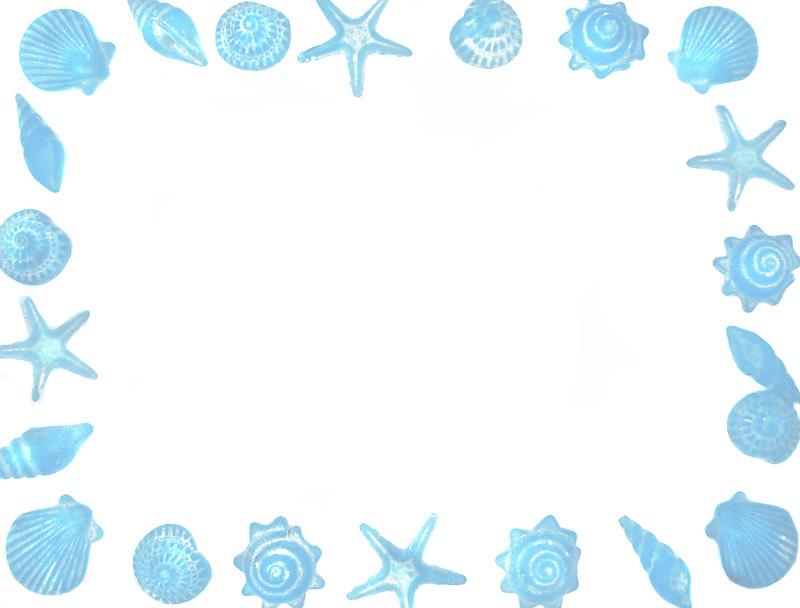 Bắt đầu!
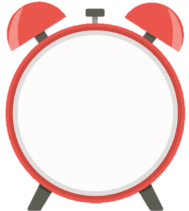 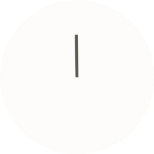 56 – 9 = ?
A.46
B.49
D.47
C. 48
HẾT GIỜ
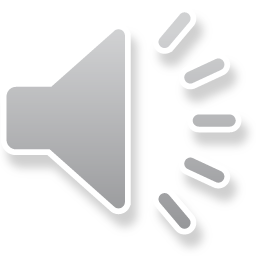 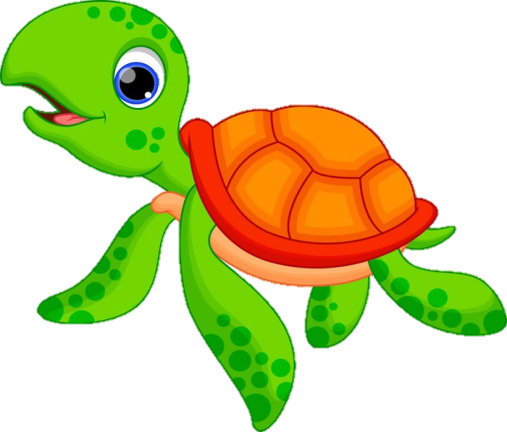 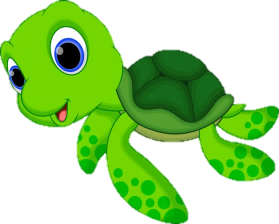 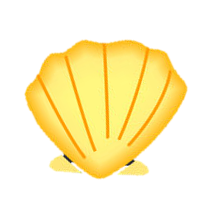 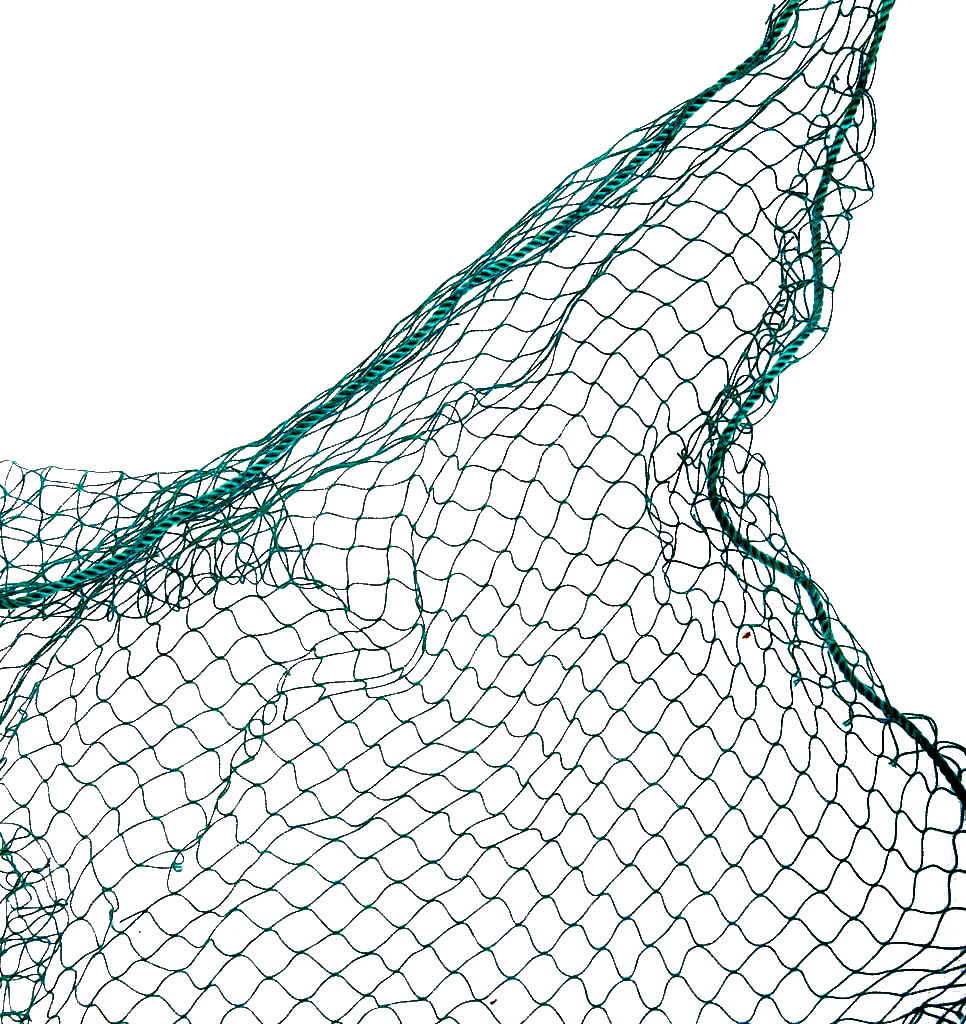 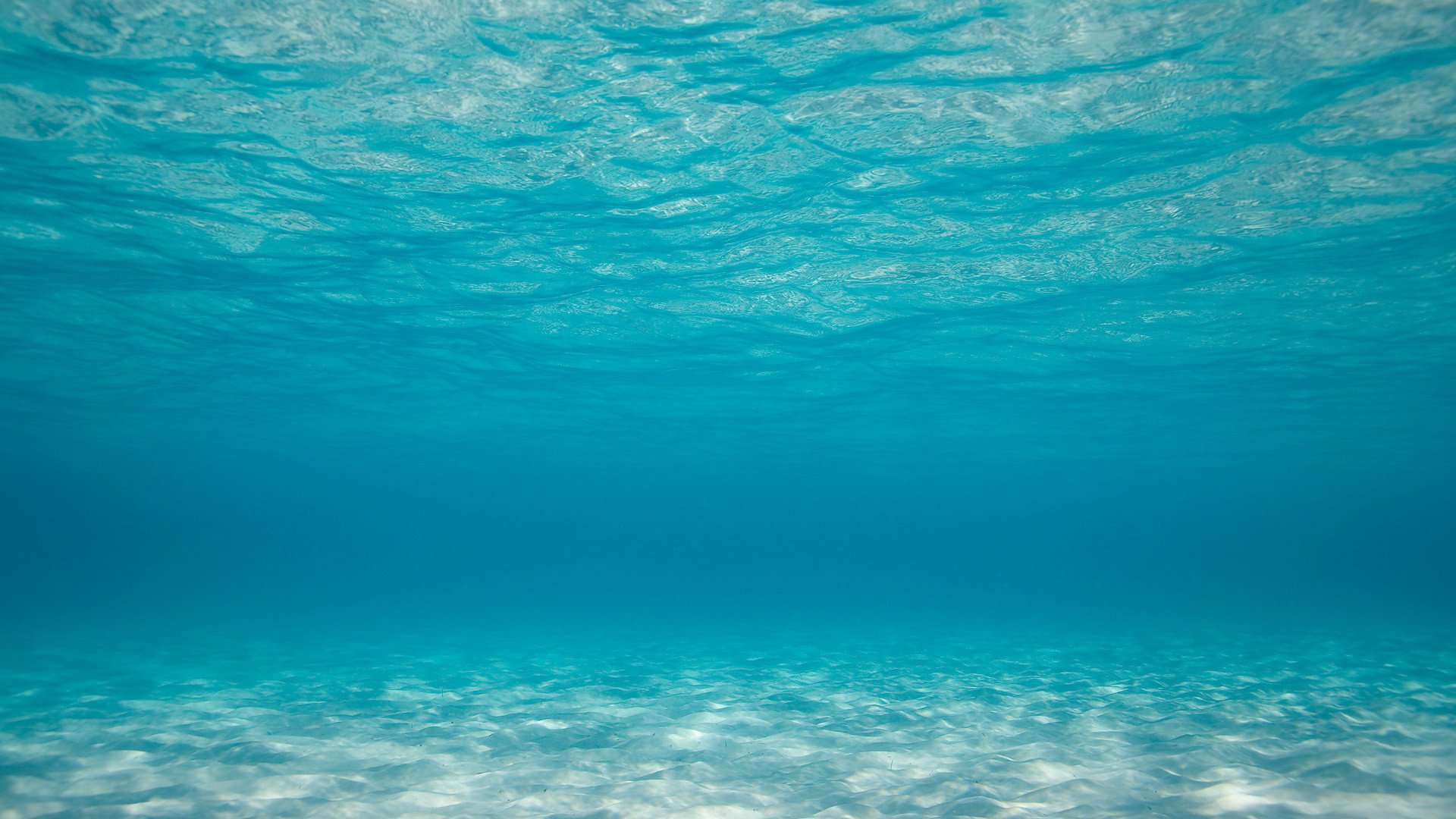 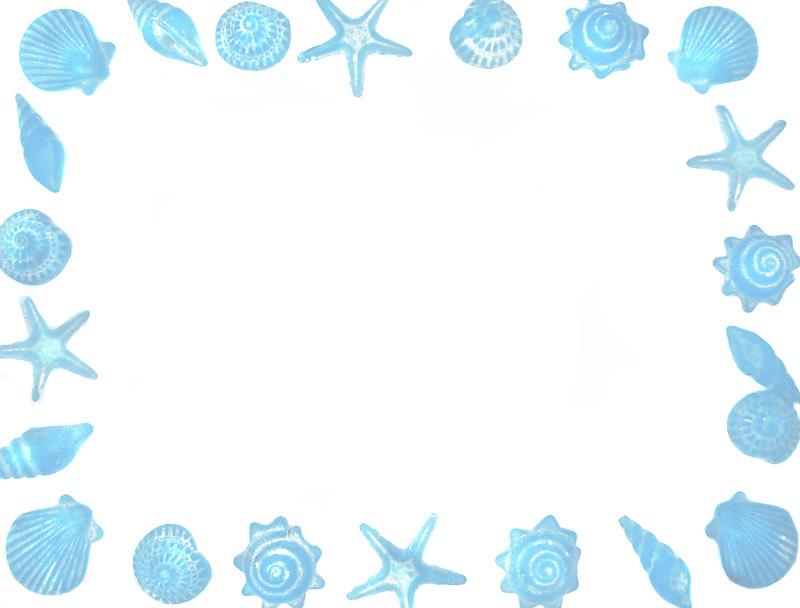 Bắt đầu!
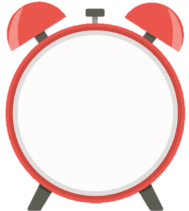 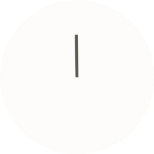 65 –8 = ?
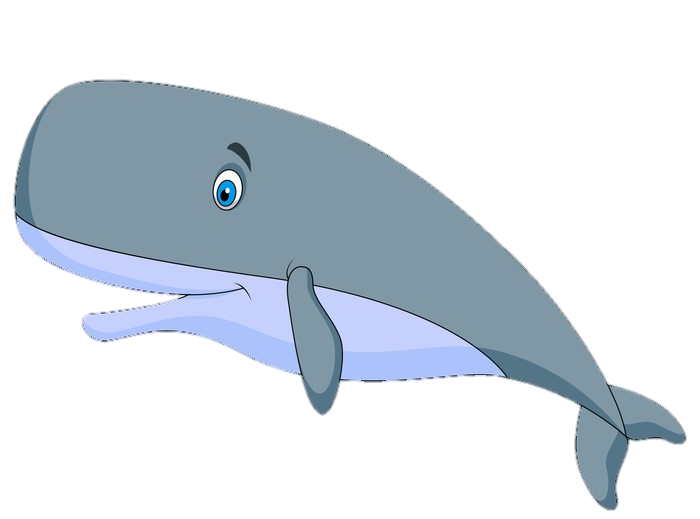 A. 56
B.57
D. 59
C. 58
HẾT GIỜ
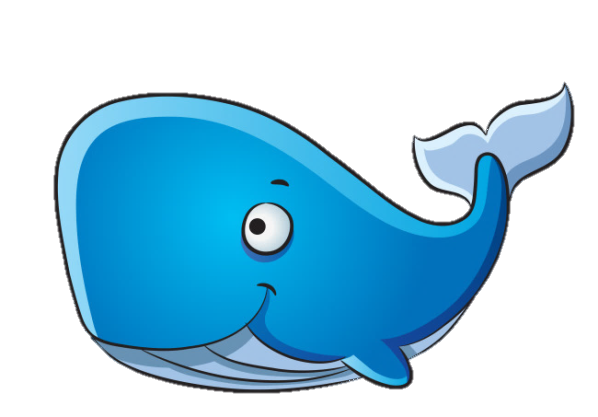 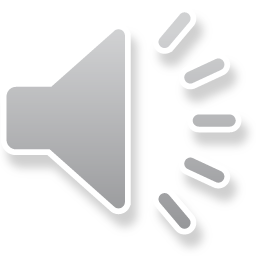 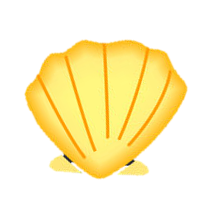 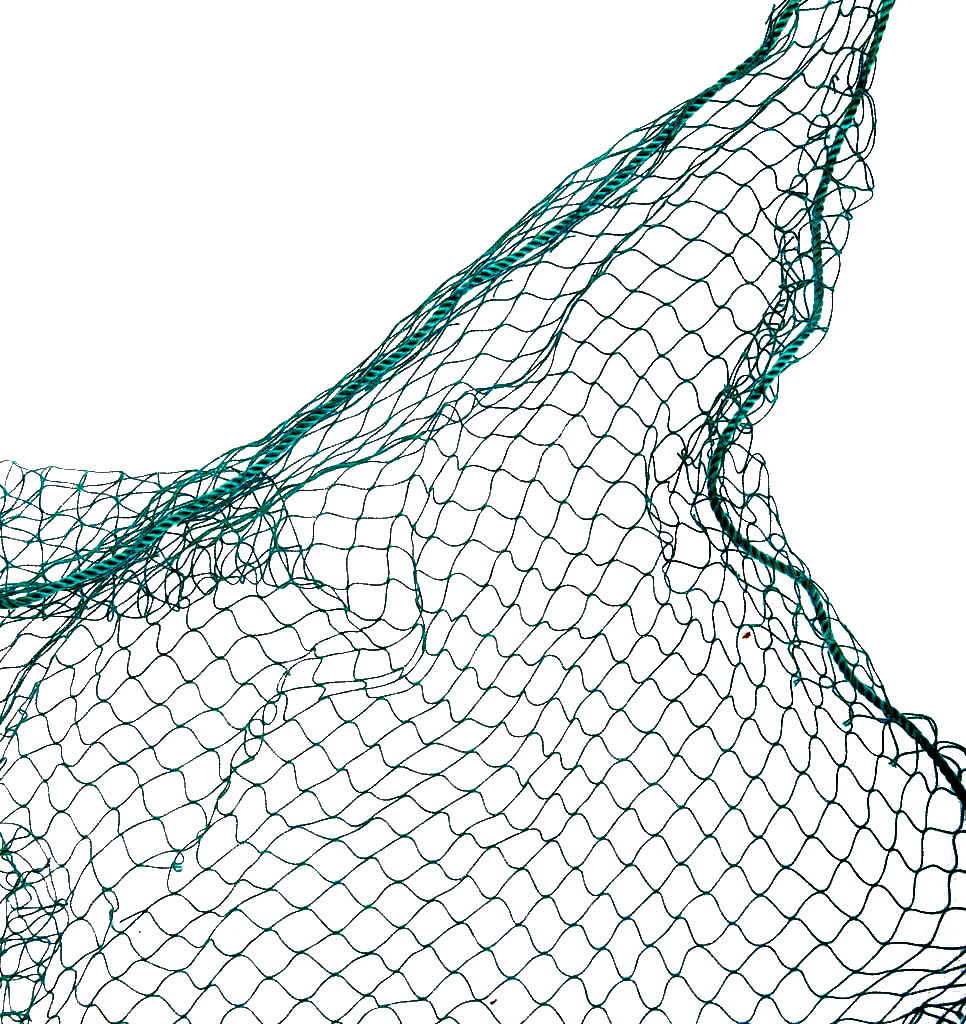 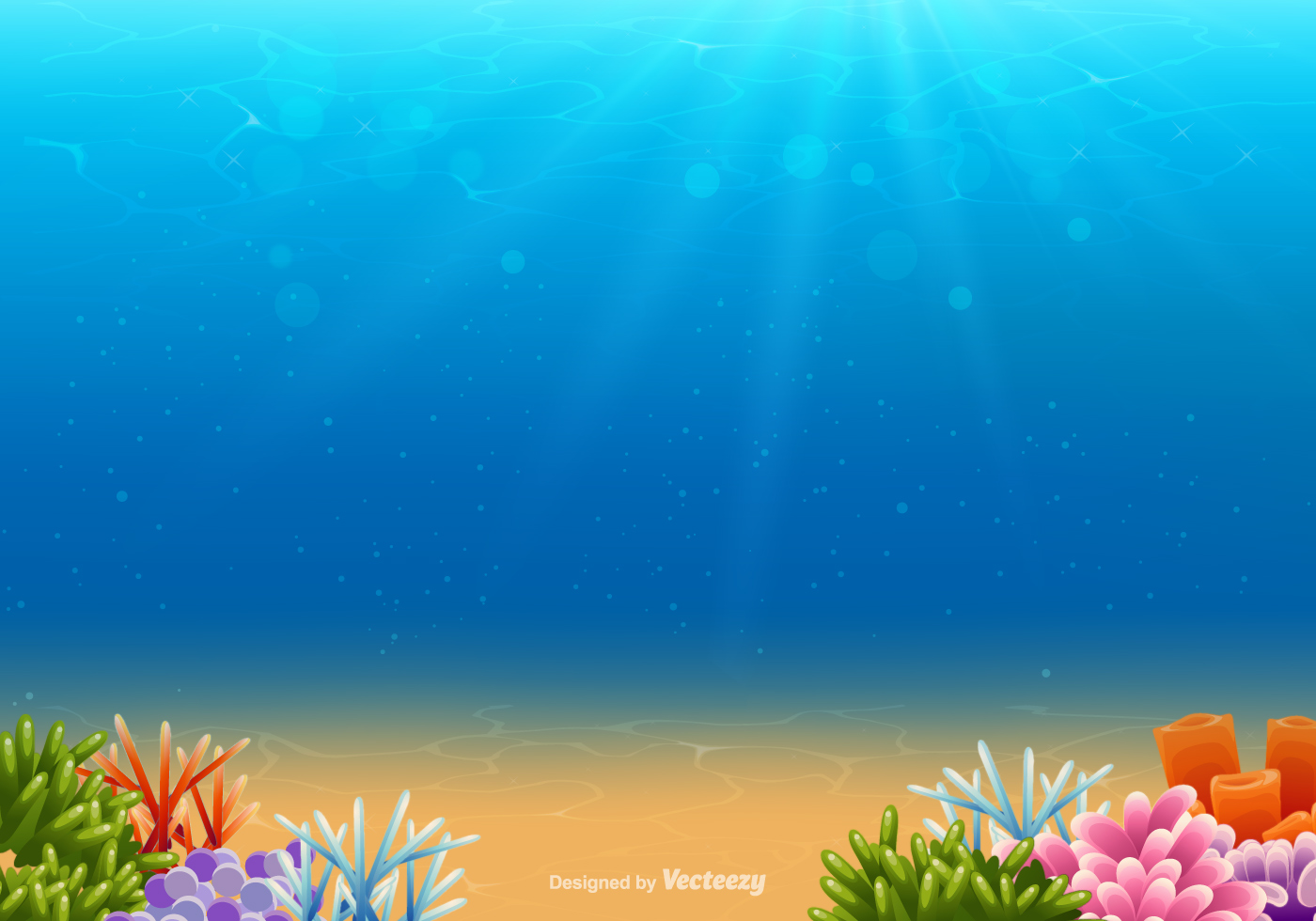 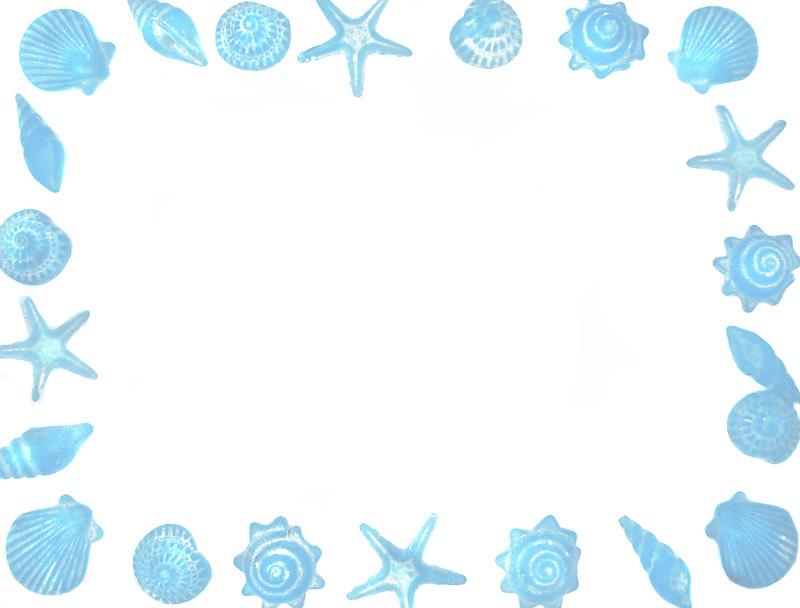 Bắt đầu!
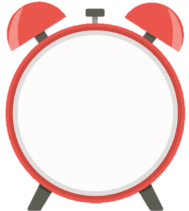 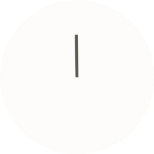 32 + 9 = ?
A. 43
D. 48
B. 42
C. 41
HẾT GIỜ
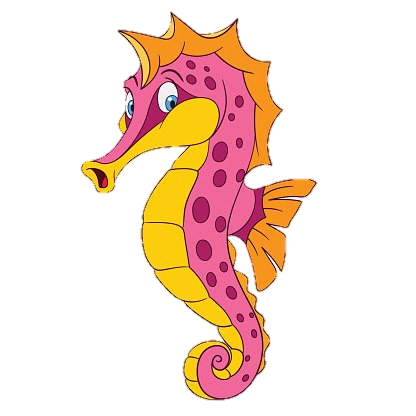 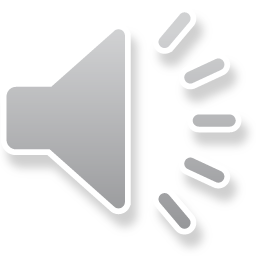 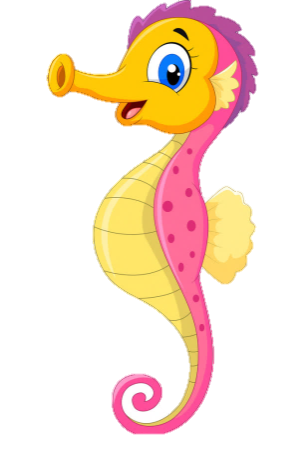 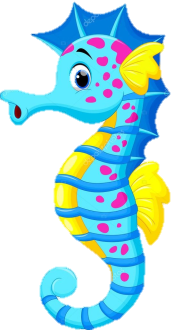 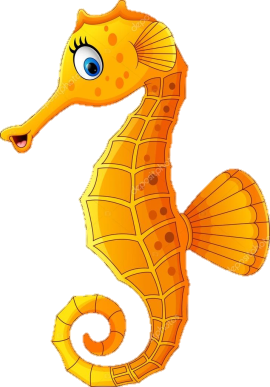 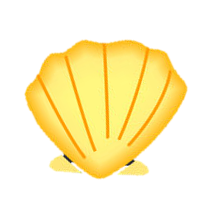 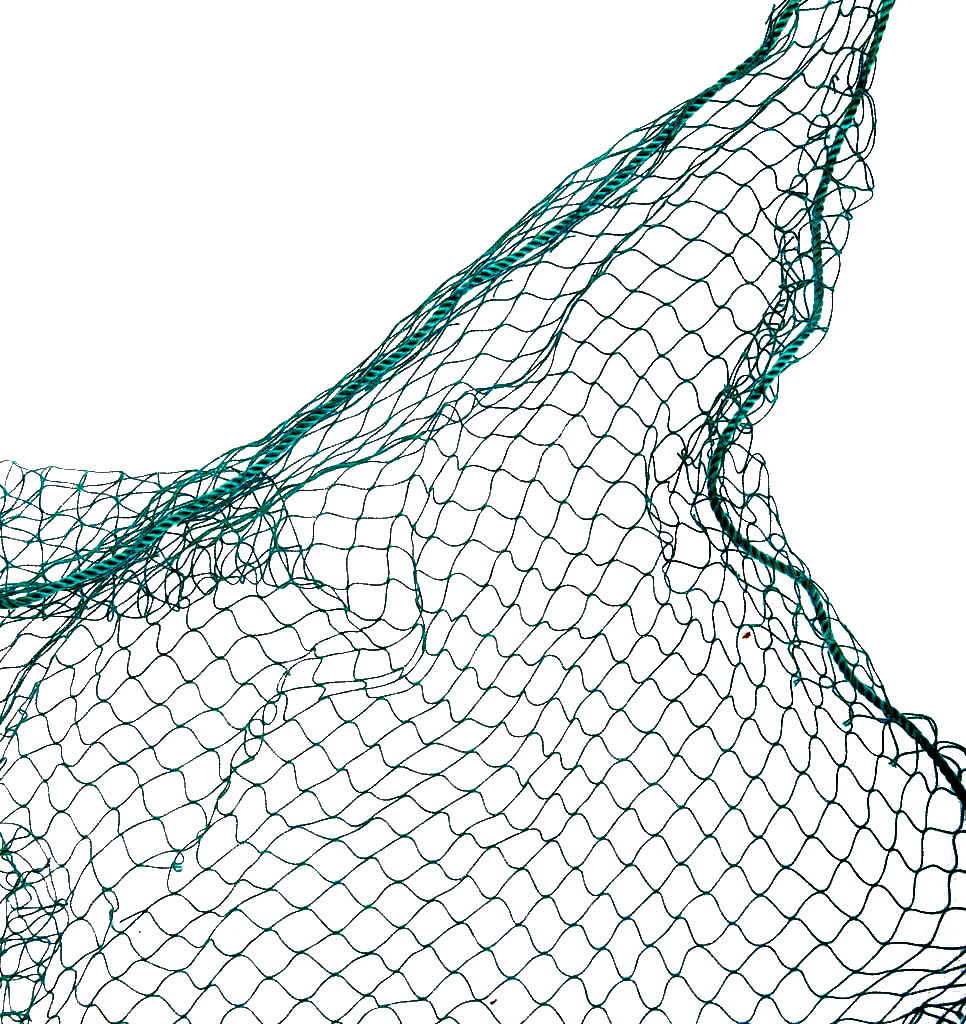 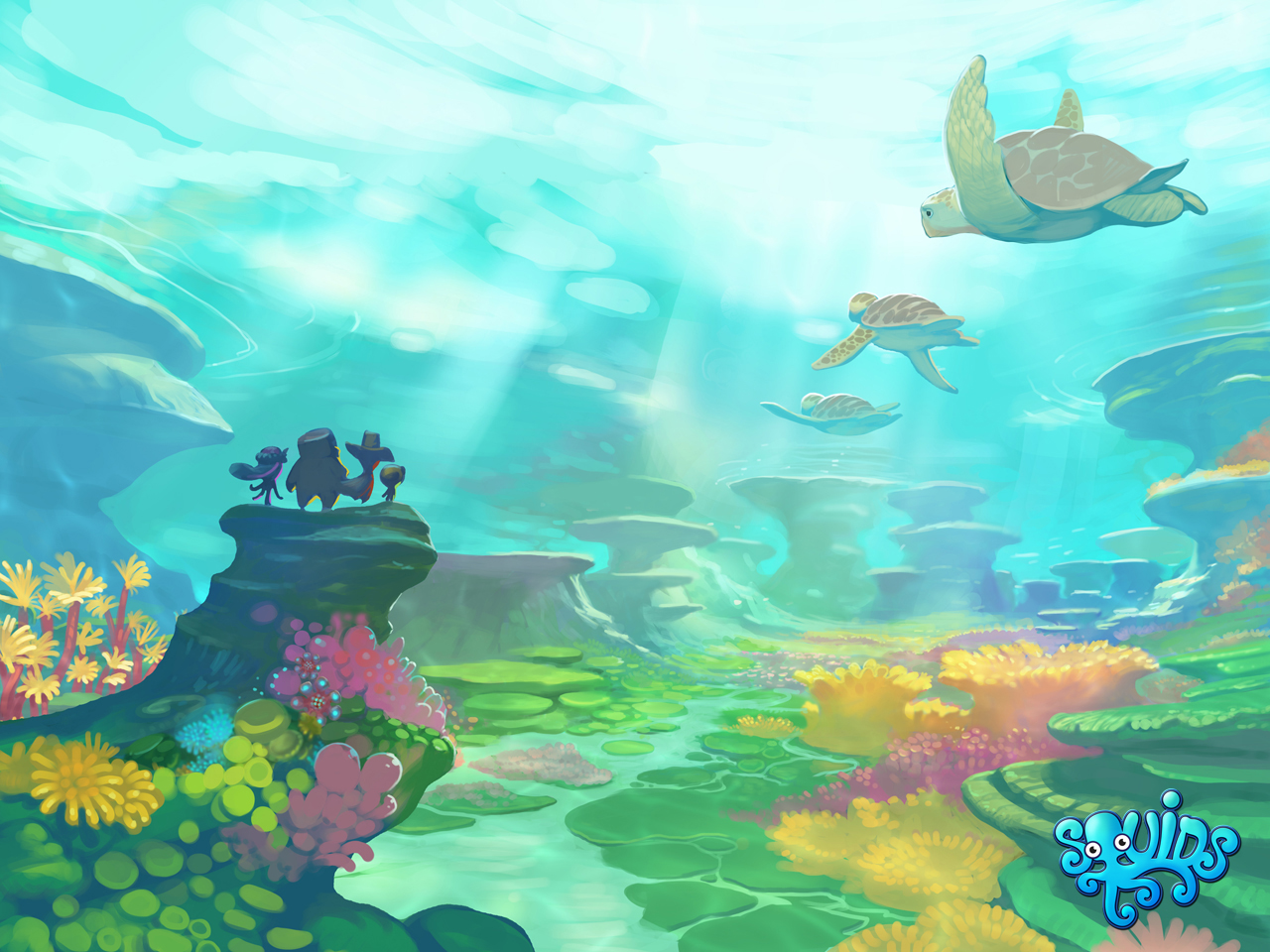 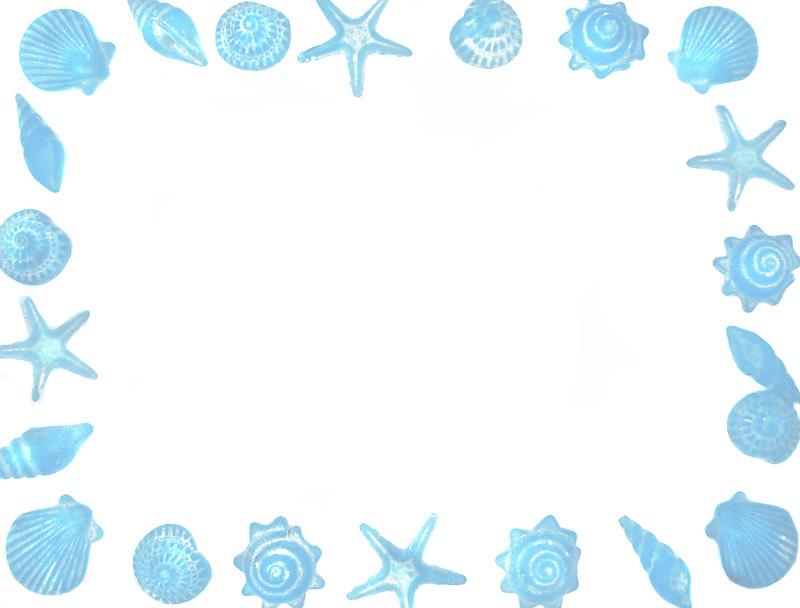 Bắt đầu!
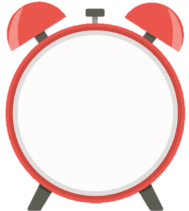 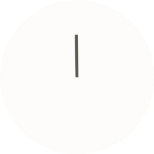 45 – 9 = ?
A. 38
D. 35
B. 37
C. 36
HẾT GIỜ
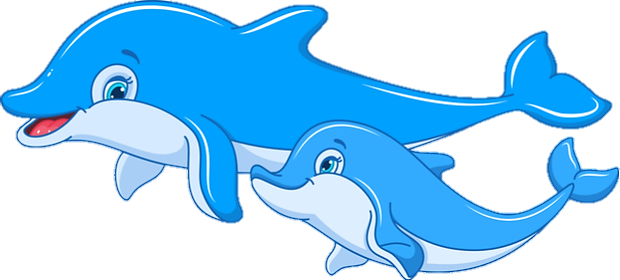 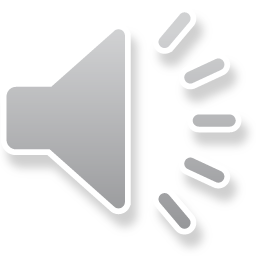 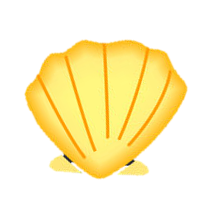 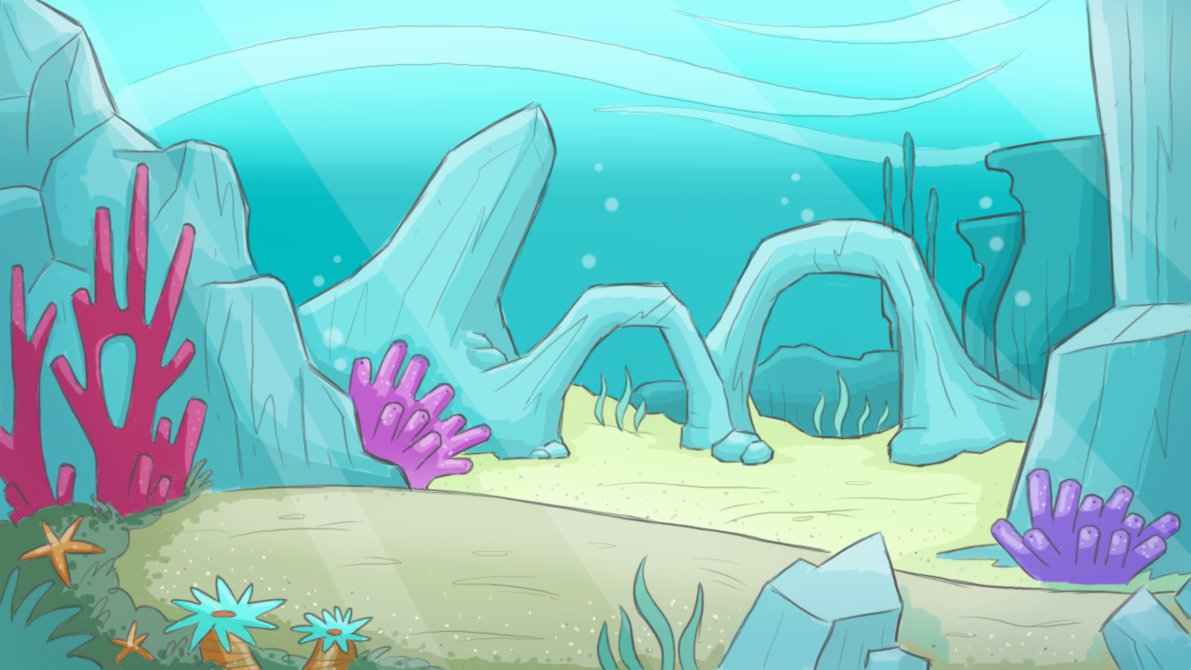 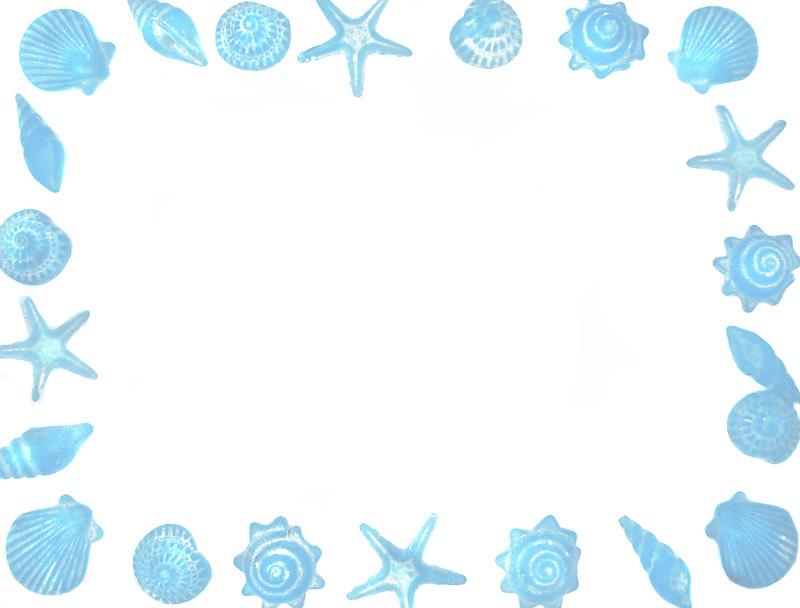 Bắt đầu!
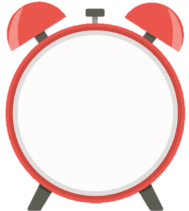 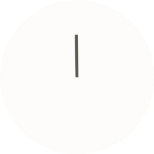 45 – 6 = ?
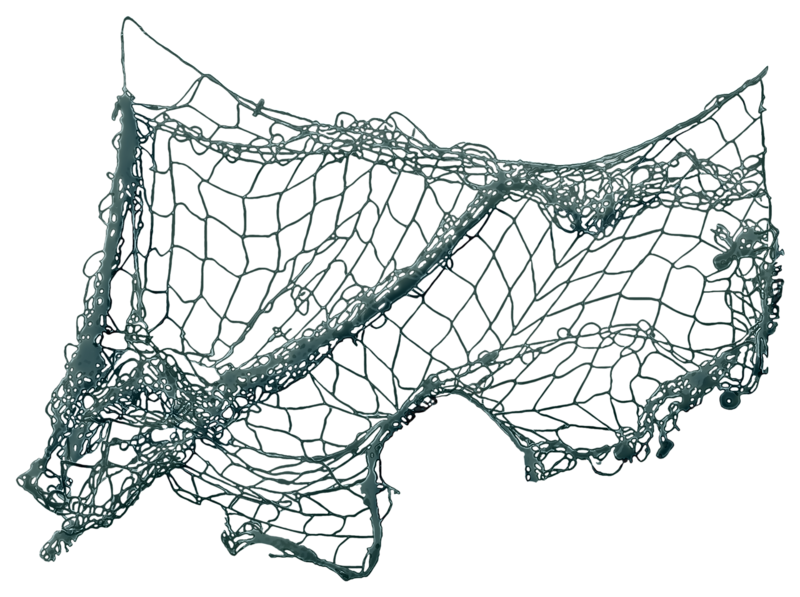 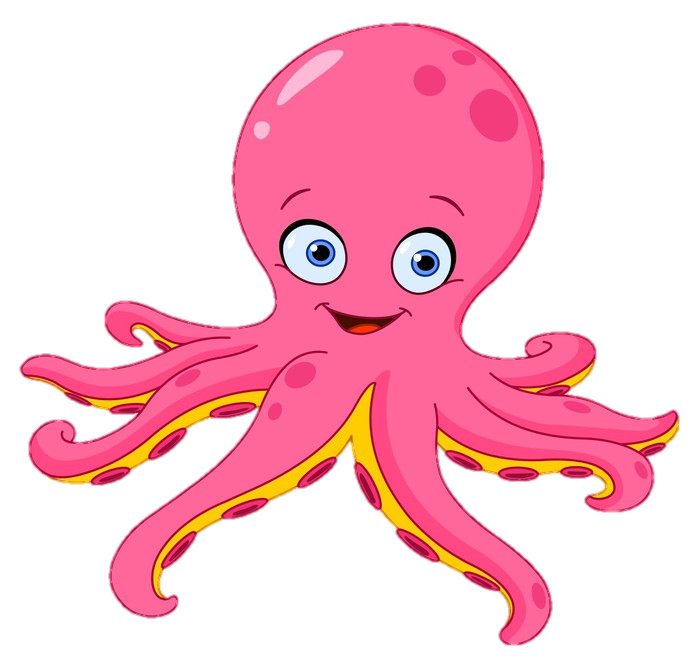 A. 39
D. 36
B. 38
C. 37
HẾT GIỜ
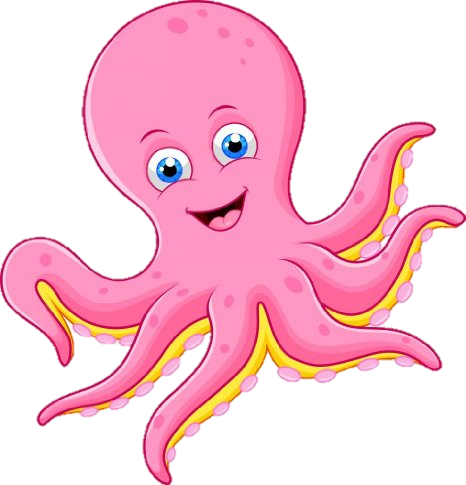 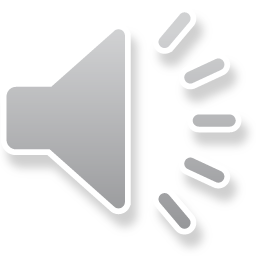 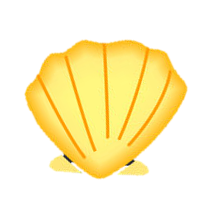 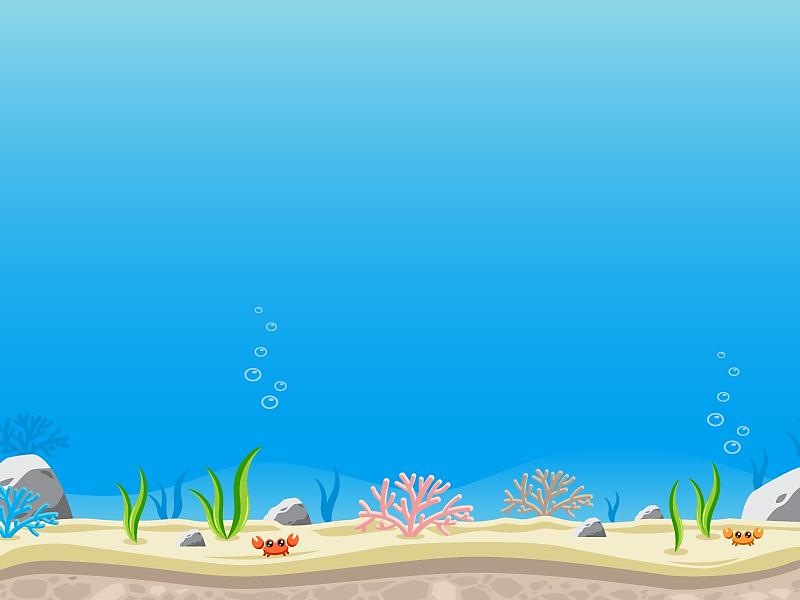 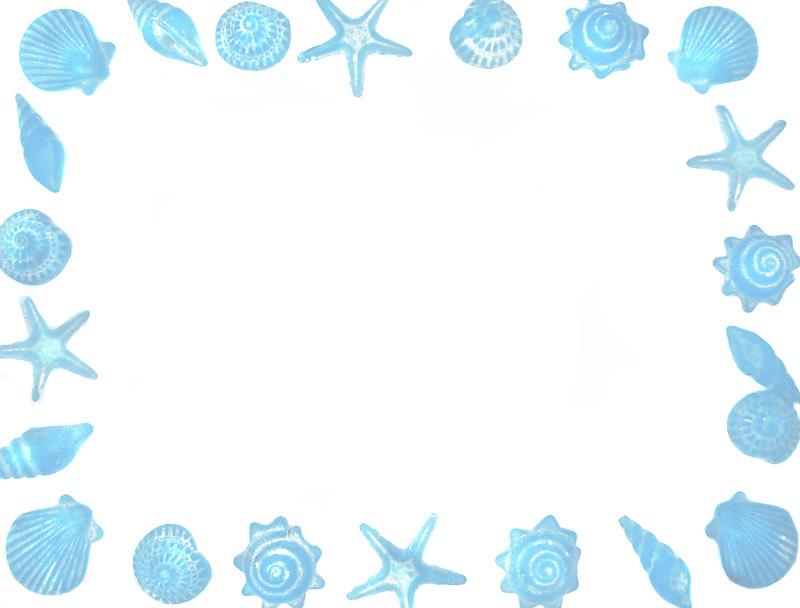 Bắt đầu!
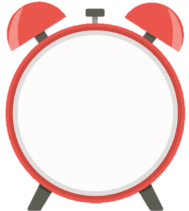 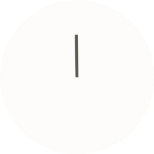 43 – 8 = ?
A. 38
D. 36
B. 37
C. 35
HẾT GIỜ
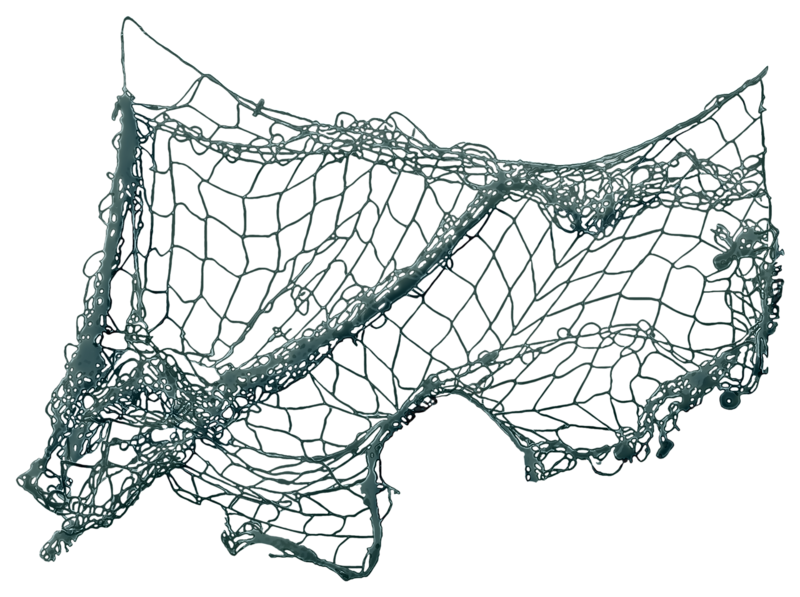 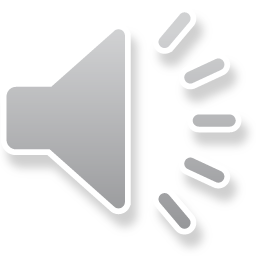 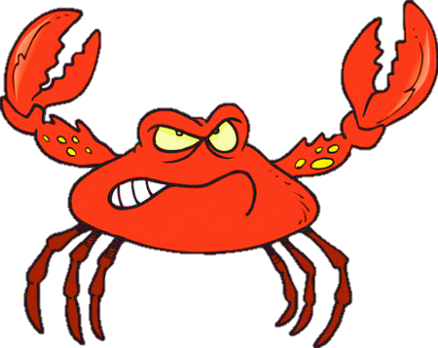 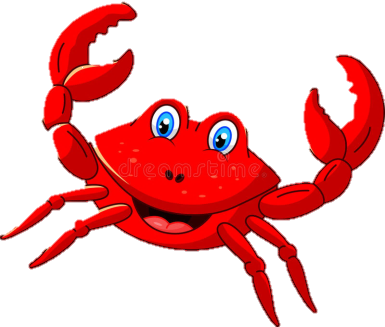 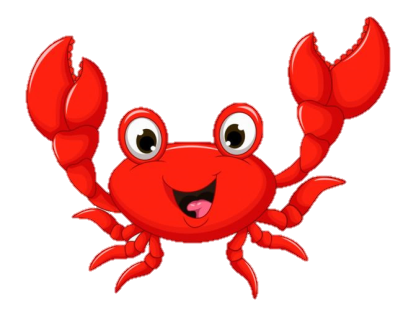 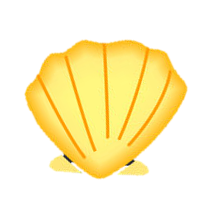 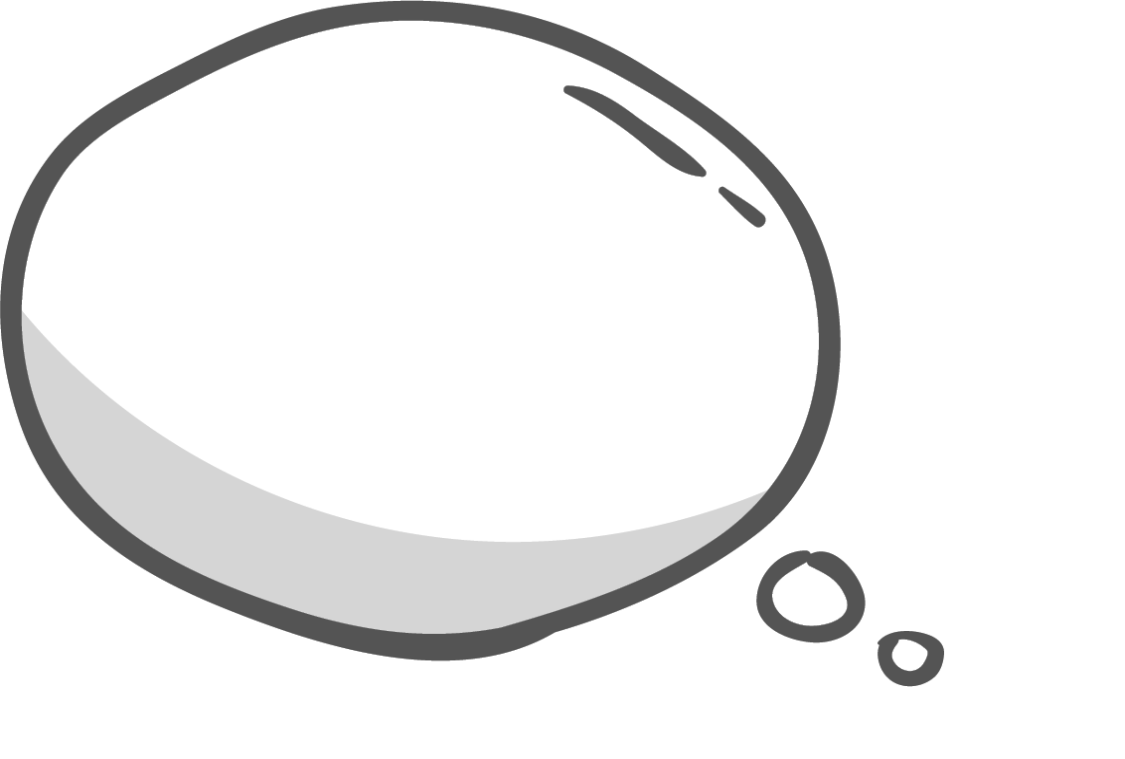 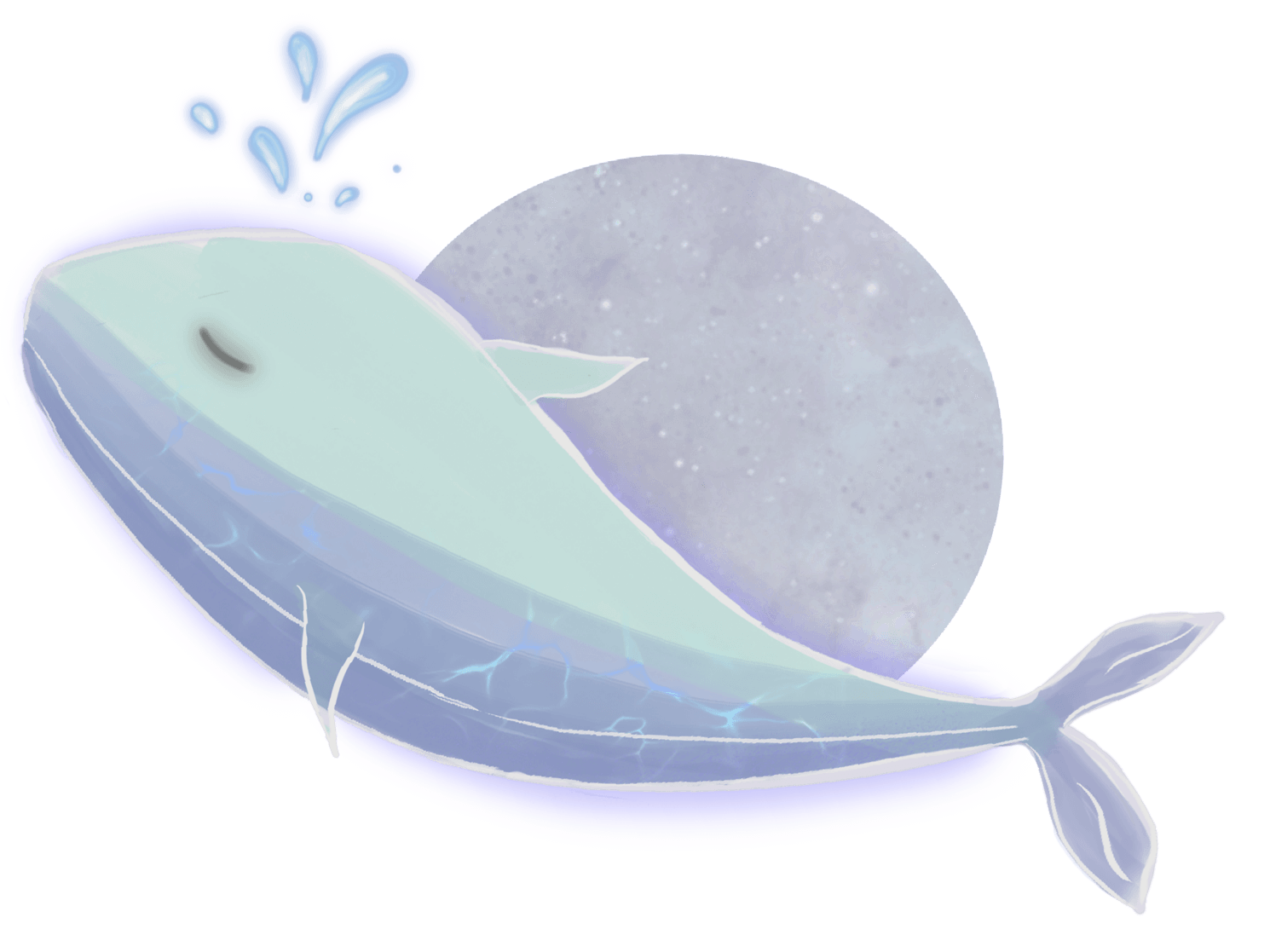 Tiết 4: 
Luyện tập
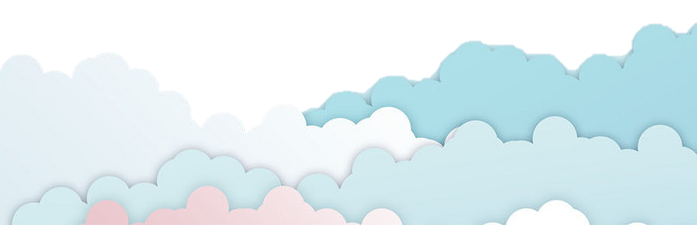 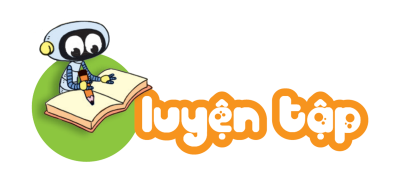 ?
Số
1
63
16
49
30
2
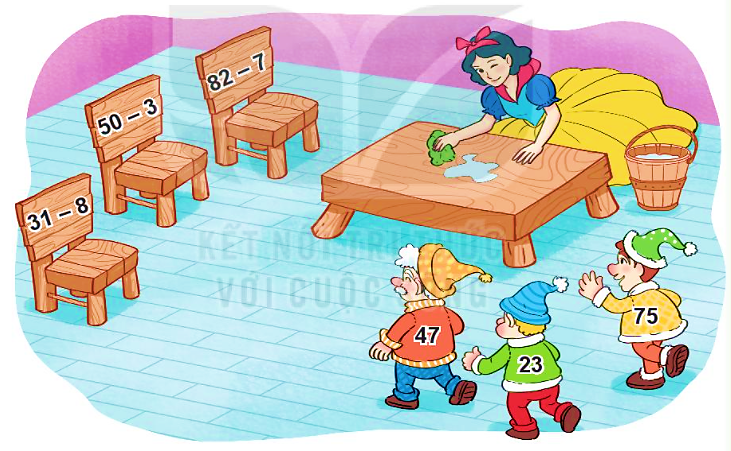 Mỗi chú lùn sẽ ngồi lên chiếc ghế ghi phép tính có kết quả là số trên áo của mình. Tìm ghế cho các chú lùn.
26
26
26
23
47
75
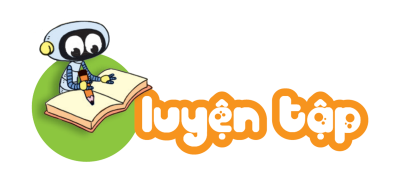 Chọn kết quả đúng.
3
a) 40 + 20 – 6 = ?
A. 60 	     B. 54	    C. 64
60
b) 43 – 8 + 17 = ?
A. 35	     B. 62	    C. 52
35
Việt vẽ một bức tranh có 35 bông hoa. Mèo làm đổ mực vào bức tranh nên chỉ còn nhìn thấy 9 bông hoa. Hỏi có bao nhiêu bông hoa bị mực che khuất?
4
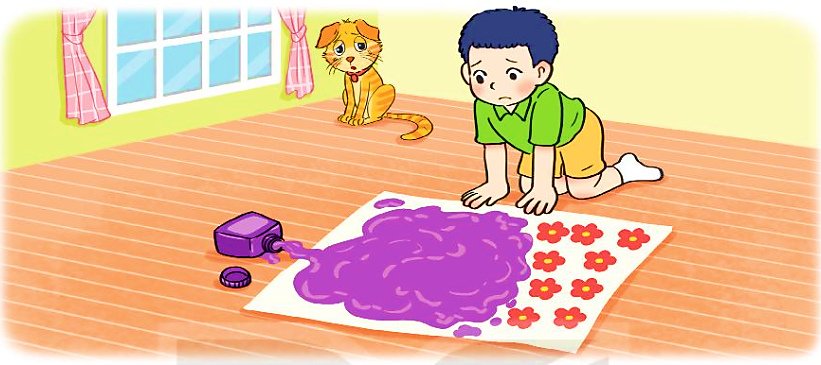 Bài giải
Có số bông hoa bị mực che khuất là:
35 – 9 = 26 (bông)
Đáp số: 26 bông hoa.
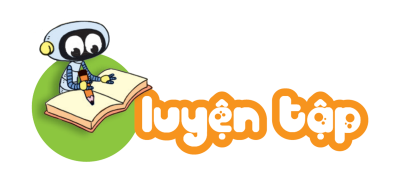 5
Rô-bốt đi theo thứ tự các số là kết quả của các phép tính dưới đây. Rô-bốt sẽ đến được tàu hỏa, ô tô hay máy bay?
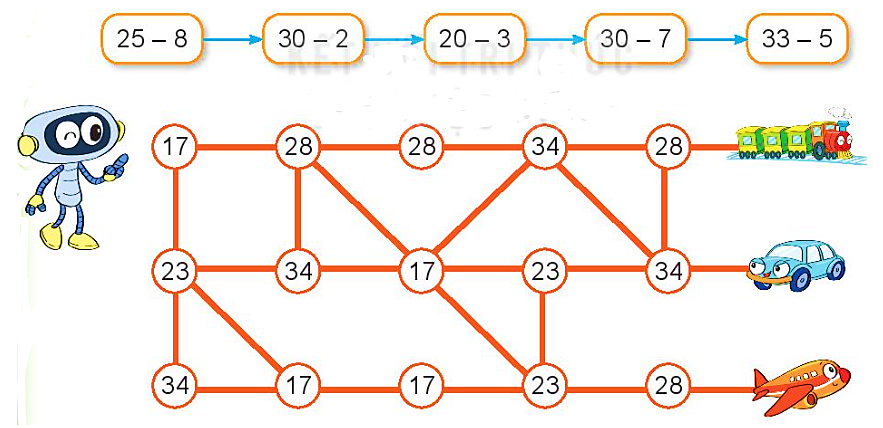 26
26
26
26
26
17
28
17
23
28
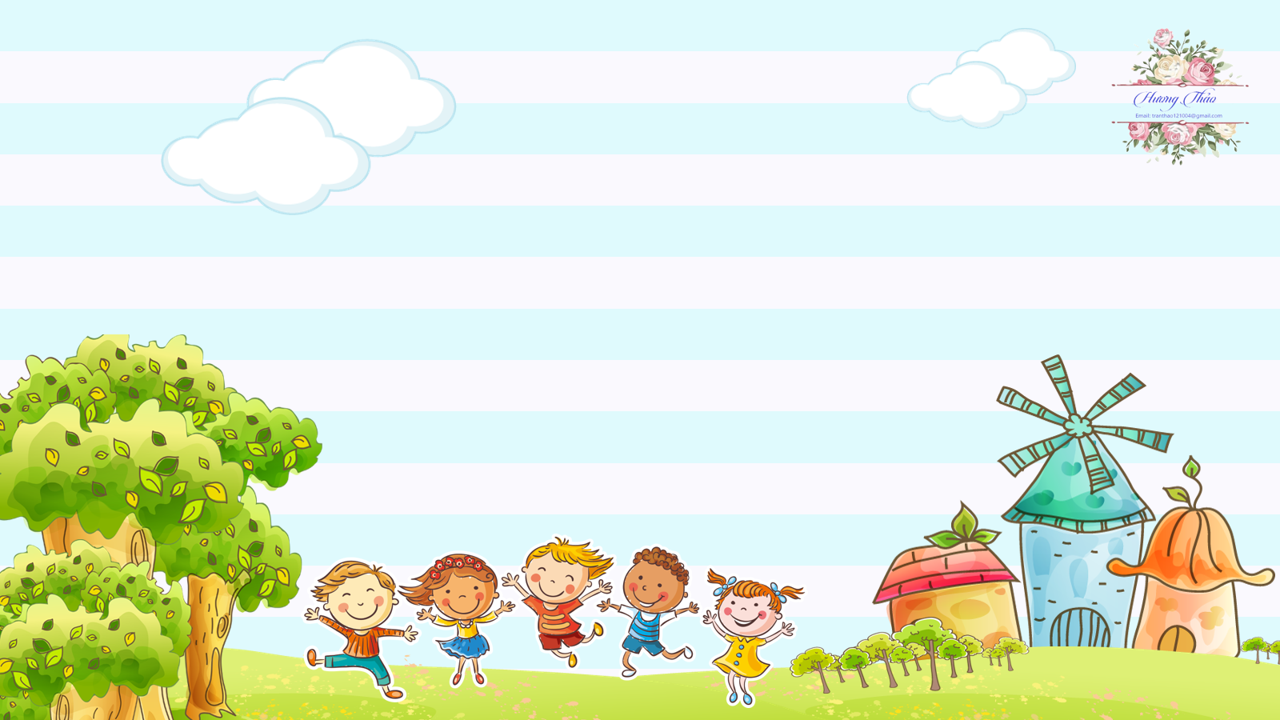 CỦNG CỐ, DẶN DÒ